In the name of Allah
Lesson  7
My Hobbies
and
Free Time Activities
HSM
Winter 93
My hobbies and free time activities
1
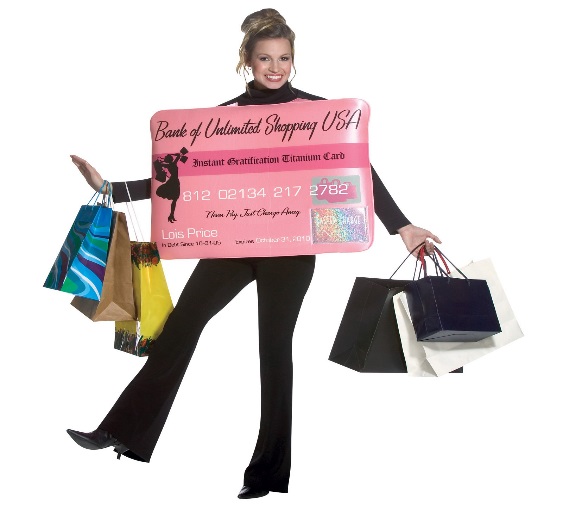 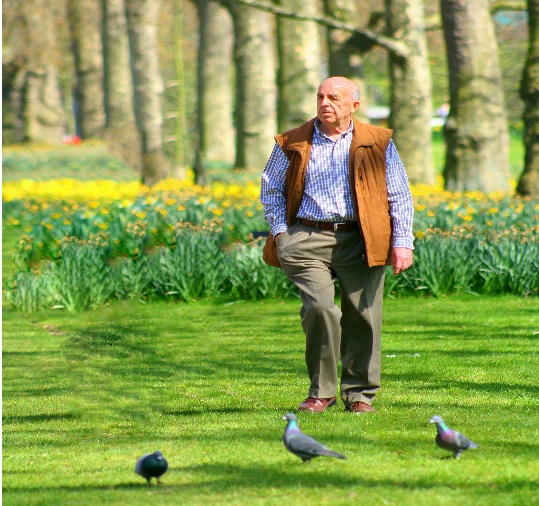 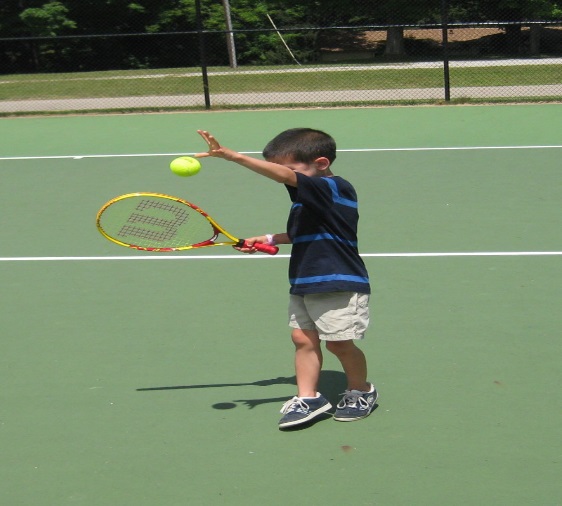 I walk in the park.
I play tennis.
I usually go shopping.
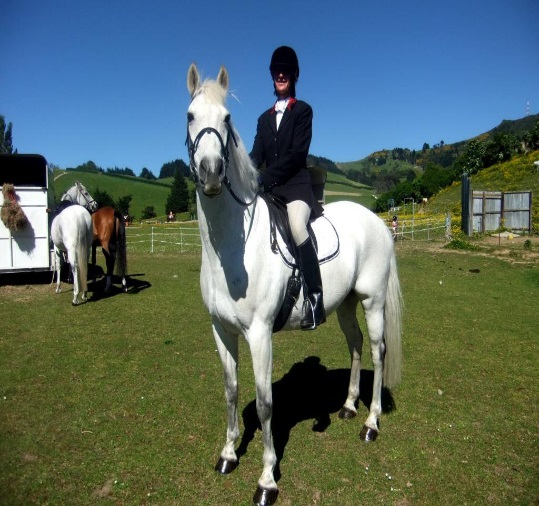 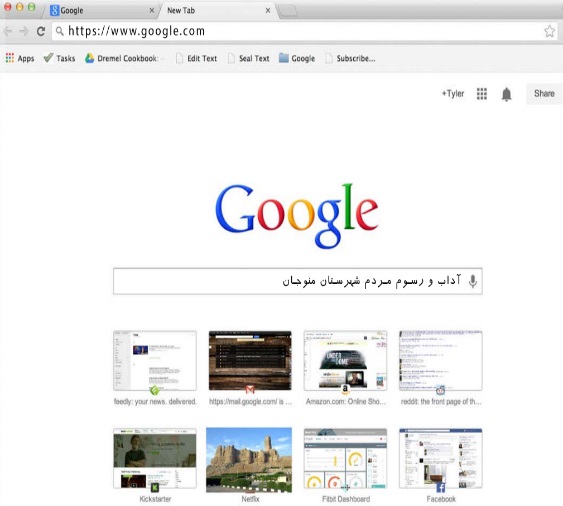 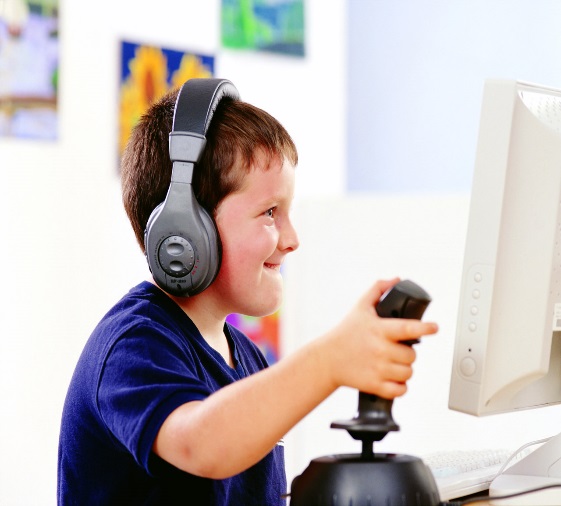 I enjoy searching the web.
I go horse riding.
I like playing computer games.
My hobbies and free time activities
2
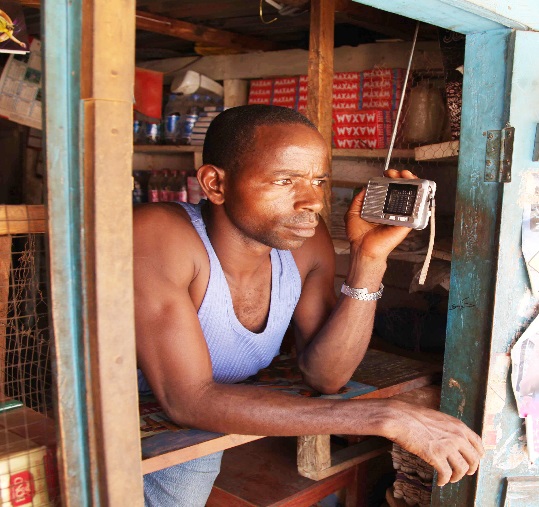 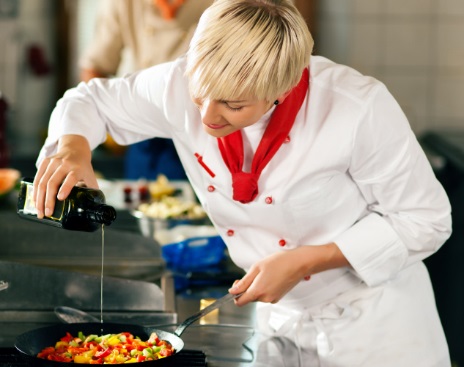 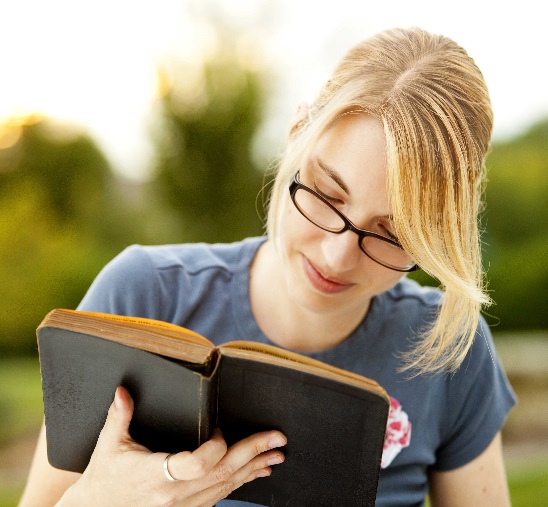 I enjoy cooking.
I listen to the radio.
I like reading.
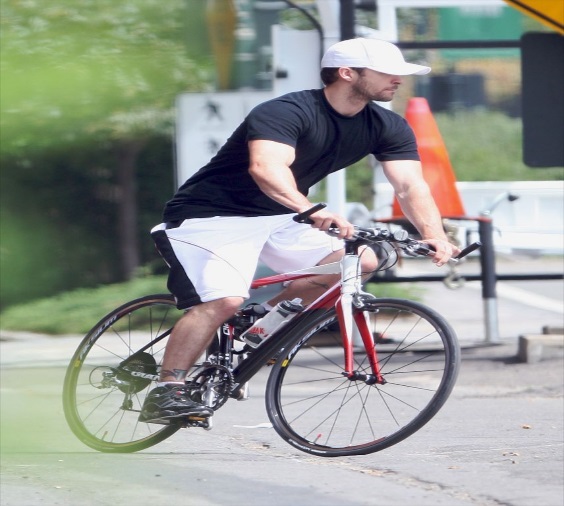 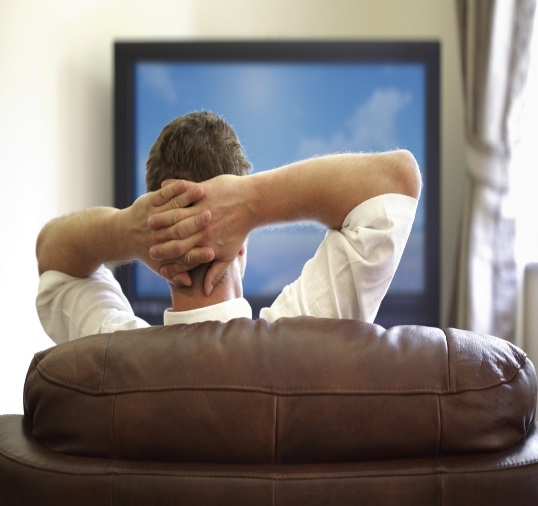 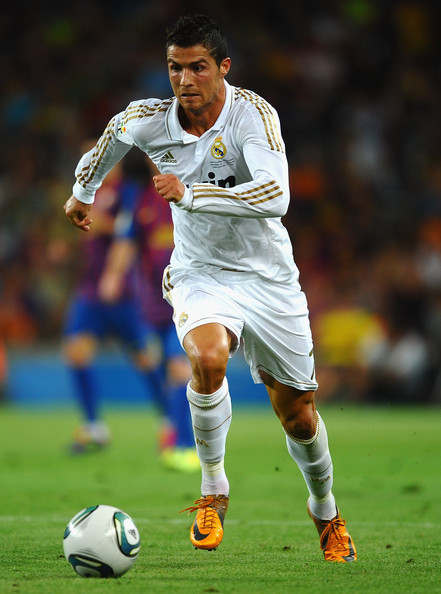 I watch movies as a hobby.
I like playing football.
I ride a bicycle.
- Do you have any hobbies?
Hobbies
- Do you like reading?
- What’s your hobby?
- What do you do as a hobby?
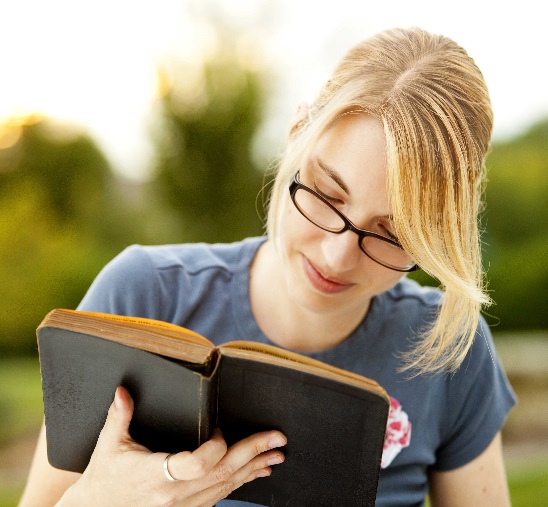 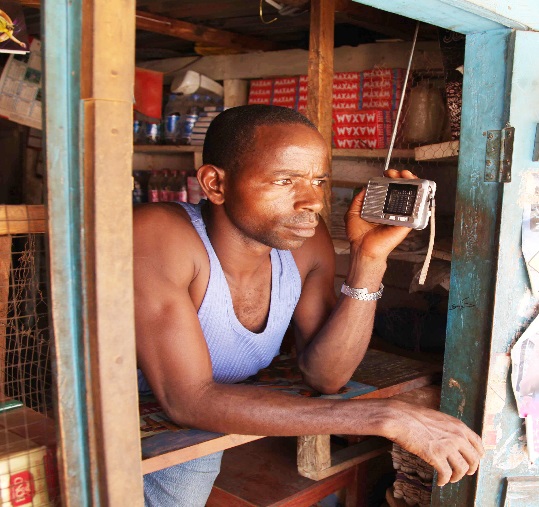 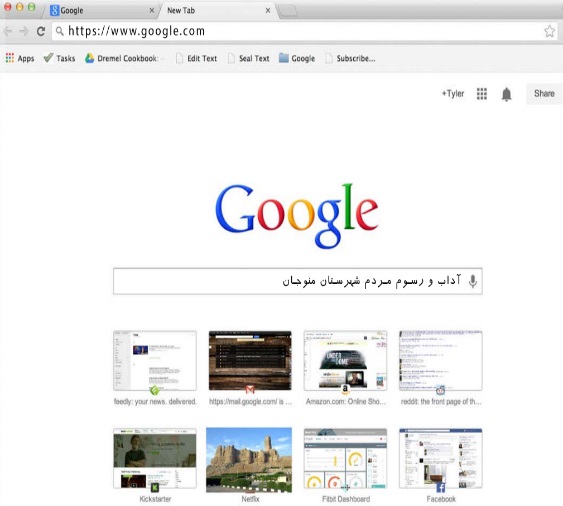 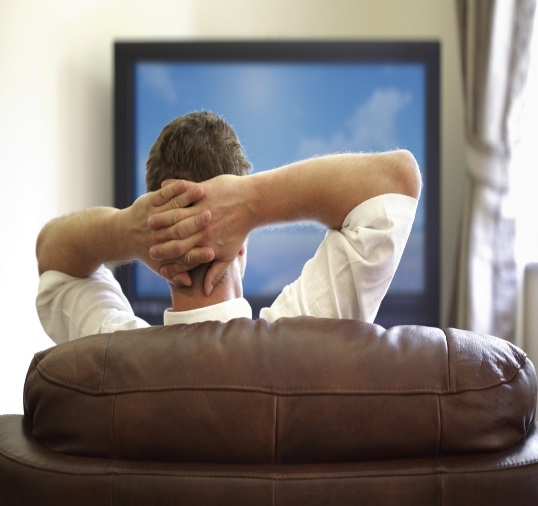 Free Time Activities
- What do you do in your free time?
- What do you like to do in your free time?
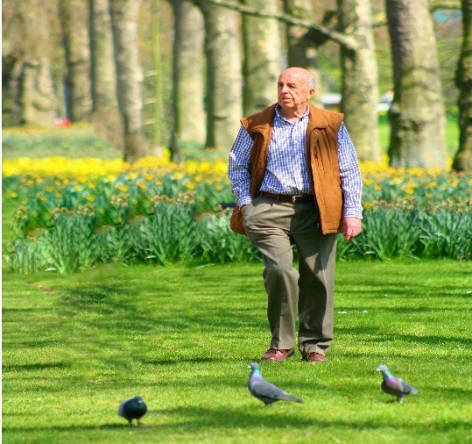 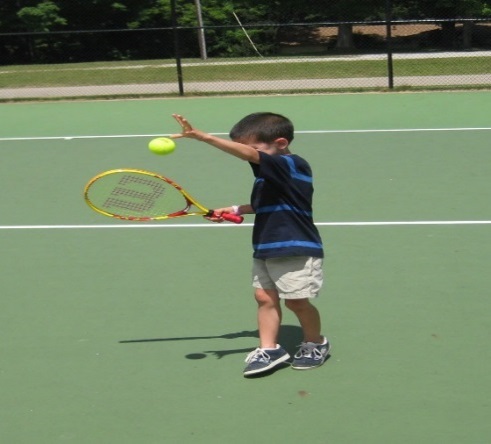 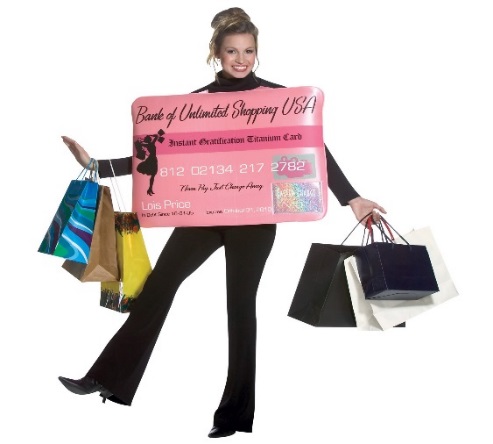 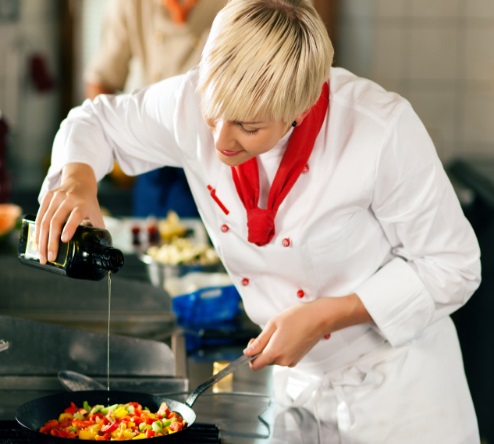 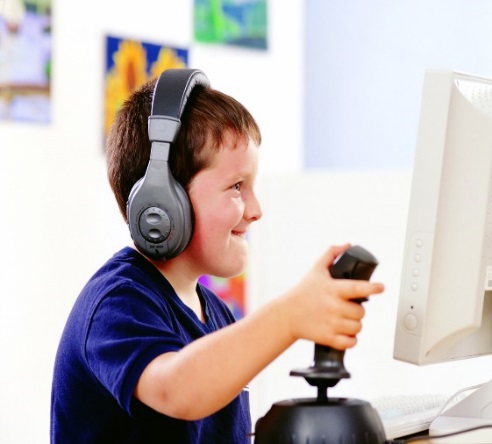 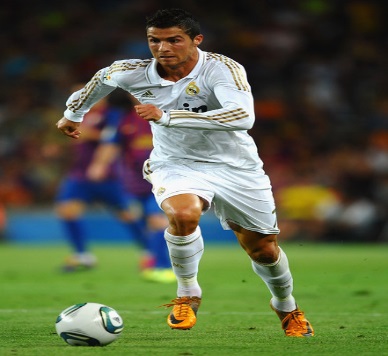 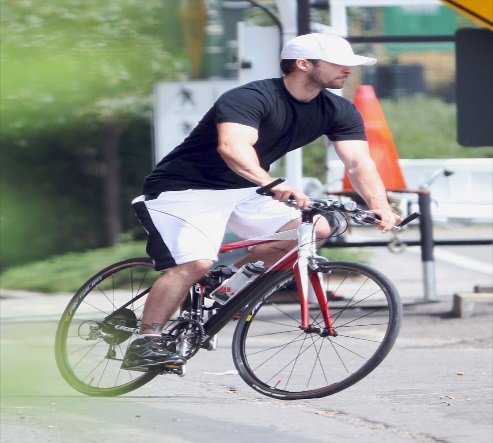 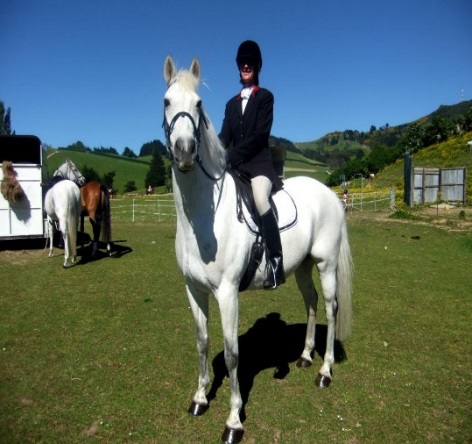 The End
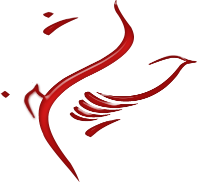